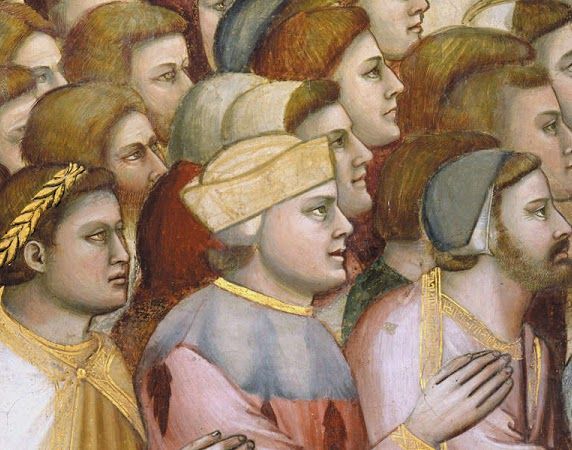 Introduzione plenaria
E. Pasqualucci
INFN Roma
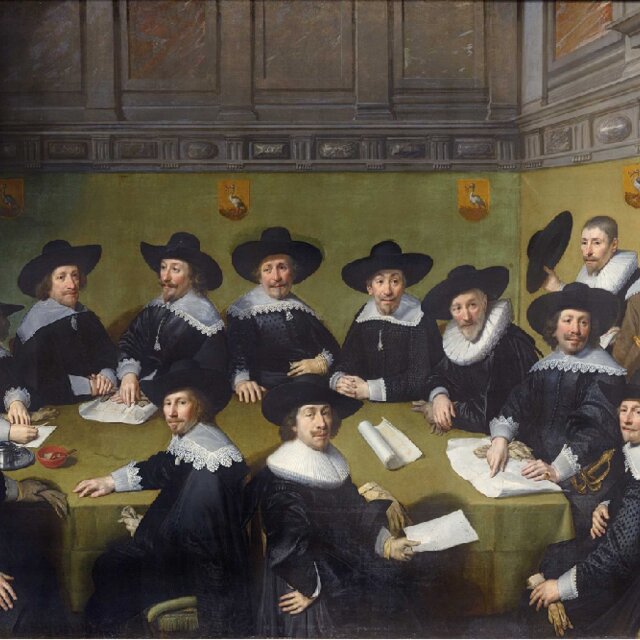 Nuove persone
2 CTER (AC)
Andrea
Gabriele
1 CTER TI
In corso
1 CTER TD
Procedura avviata
2 tecnologi (AC)
Concorso deserto!
Borse
Giorgiana (AC)
1 in corso (AC)
1 da bandire (CNAF)
Collaborazione con ITS
Ottima esperienza!
Contatti con università
Inutili ?
Persone
Attività DSI (da dicembre)
Alcune delle attività principali in corso e in partenza
Manutenzione e aggiornamento continuo infrastruttura
Supporto continuo all’utenza
Supporto continuo e aggiornamento applicativi, ad esempio
RDA, VQR, preventivi/consuntivi
Sistema reclutamento
Nuove borse da integrare
Nuovi applicativi normativa interna
Fatto, in test
Dematerializzazione documenti missione
Fatto, in produzione
Chiusura/apertura bilancio
Fatto
Business intelligence (vedi seguito)
Dematerializzazione documenti delle UO
Supporto a INFN.Open
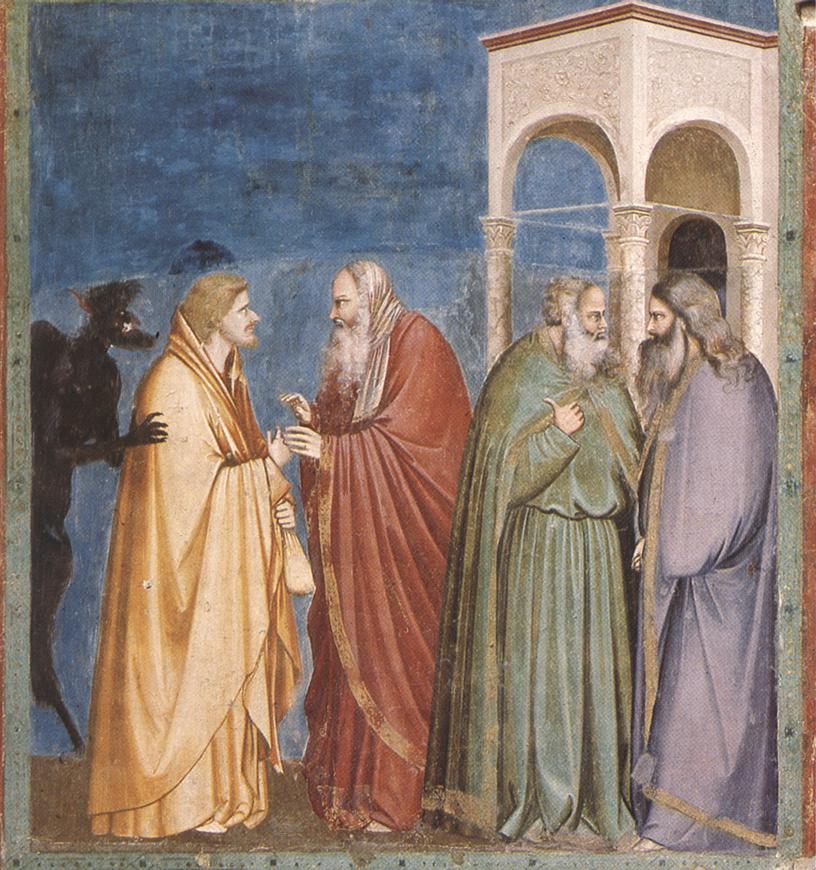 Acquisti
RDA generalizzato per sopra soglia
Già in uso in AC
Scambio di documenti
Tracciamento delle operazioni
Presentato alla riunione dei direttori
Da presentare ai RUP
Lavori in collaborazione con DAFC
Generalizzazione per acquisti poliennali
Procedure per cassa
Necessità circolare per modalità uso?
In funzione per tutti dal 1o luglio?
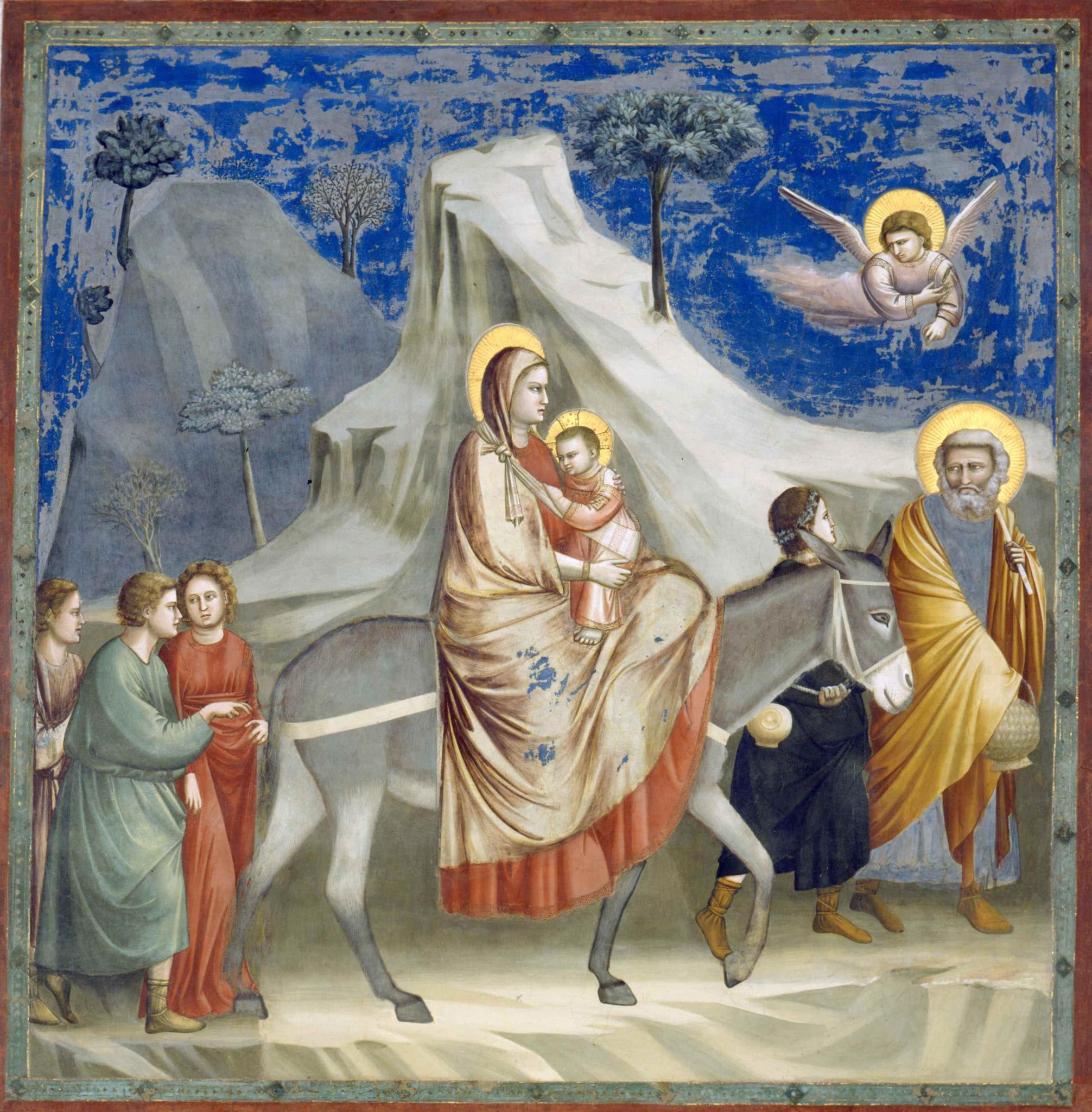 Dematerializzazione missioni
Attiva da marzo in AC
Presentazione circolare (30 maggio)
UO pilota (Pi, LNF) dal 3 giugno
Tutte le UO dal 16 giugno
Disponibili
Manuale pratico per uffici missione e pagatori
Pillola per richiedenti rimborso
Materiale per certificazione in sezione non pagante
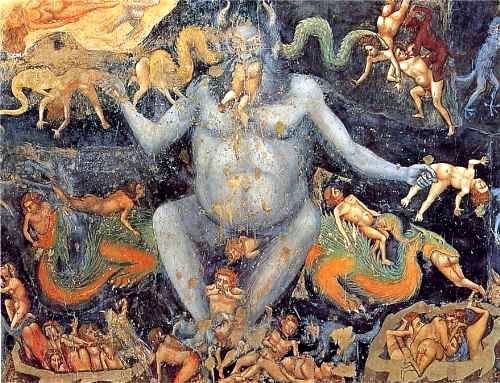 Business Intelligence
Data warehouse 
Connessione a DB non relazionali
Dati da RDA disponibili
Generalizzazione RDA
Permette cruscotti su acquisti
Da preparare in parallelo ad RDA
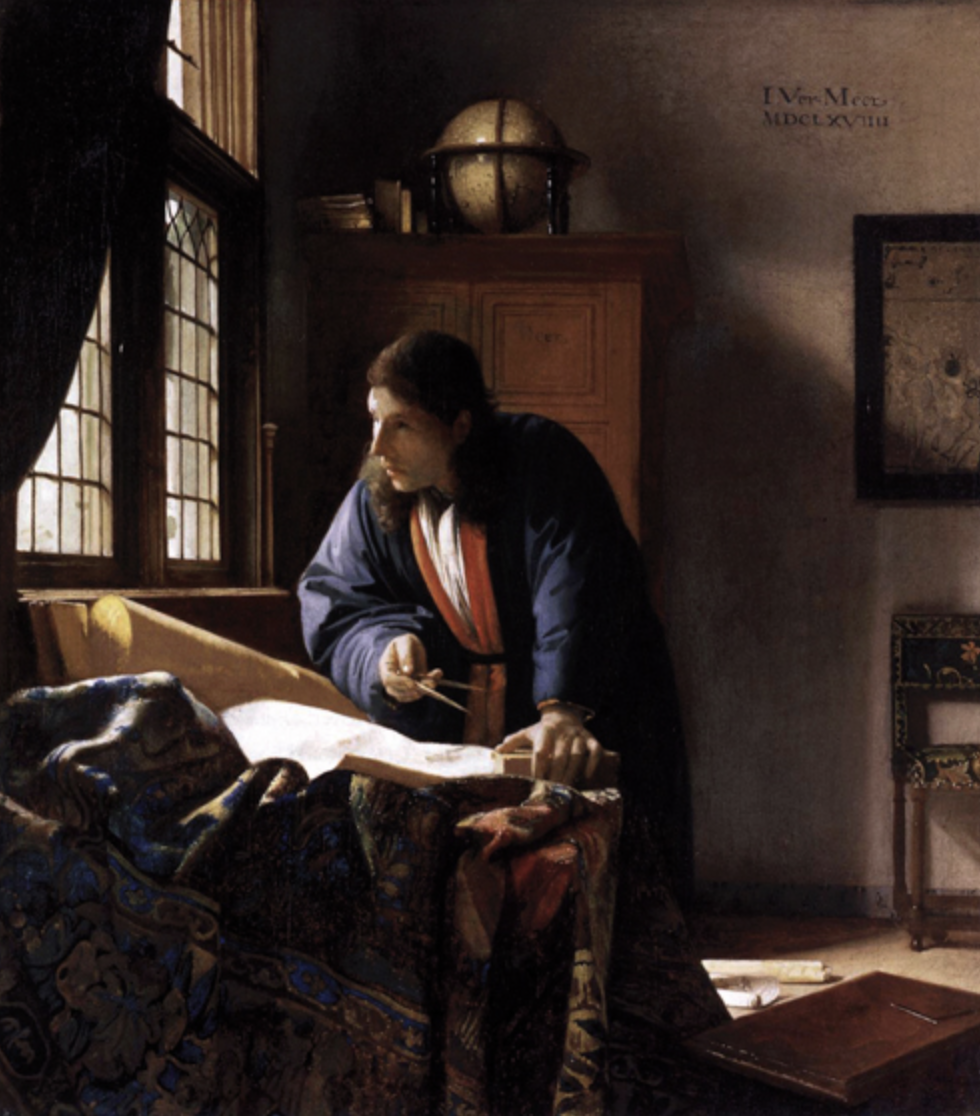 Alcune esplorazioni
Presenze
CNR
Zucchetti
Missioni (prossimo passo)
Modulo Cineca
Prodotto in casa
Performance
Cineca
Zucchetti
Progetti
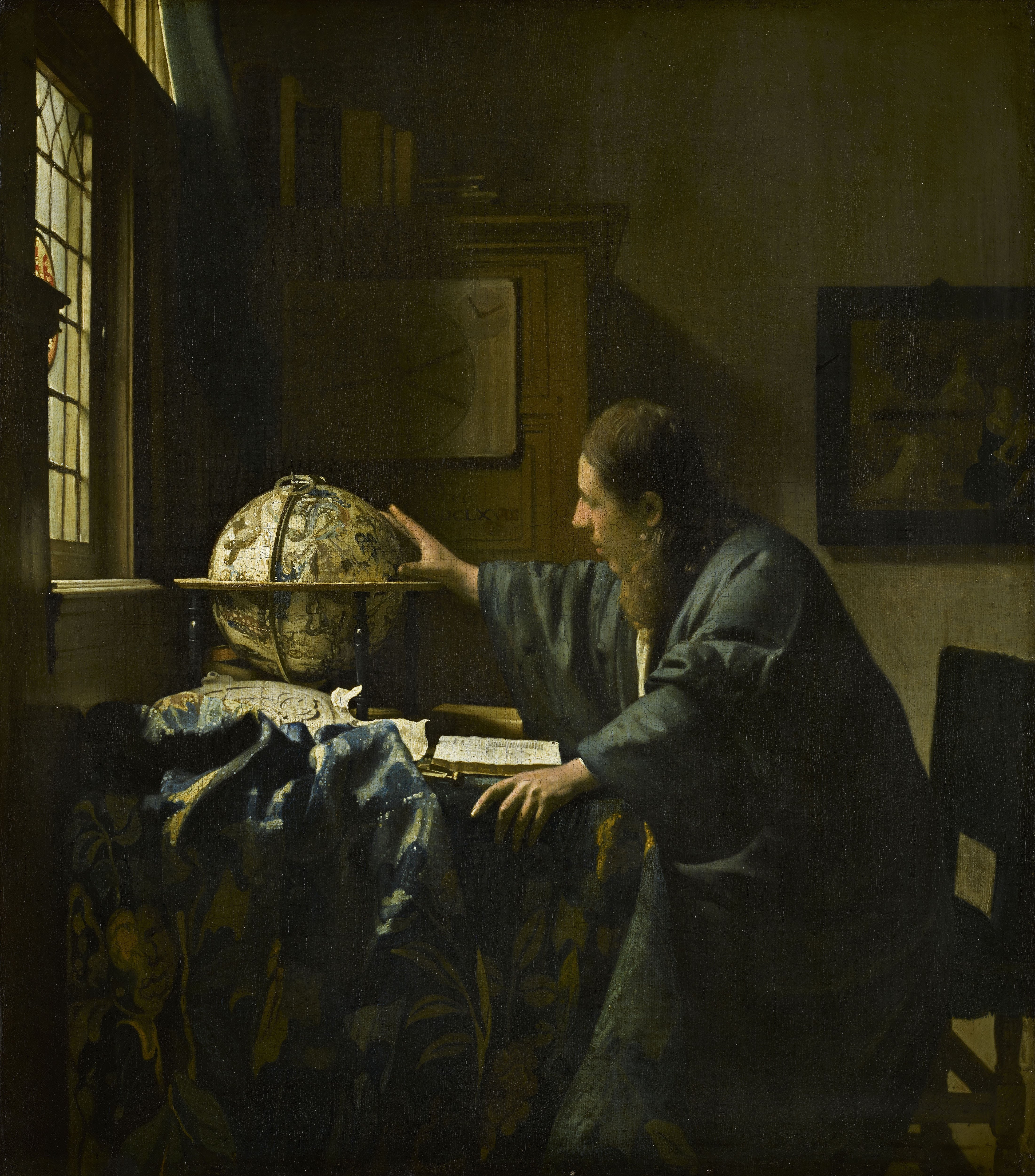 Altre esplorazioni
Ruolo per IA
(al di là delle mode)
Sviluppi classificazione prodotti
Chatbot per libro firma
In attesa macchina in HPC bubble
Uso offerto da INFN Cloud
Elencazione use case
Rimozione dati 
Avvio collaborazione con CCR
Studio prodotti esterni utilizzabili
Sviluppi su software pubblico dominio
Data lake?
Studio di fattibilità Cineca
Studio di fattibilità quasi terminato
Partecipazione in massa della DSI
Specifiche per l’integrazione definite
API necessarie promesse
Centralità di Godiva affermata
Forte richiesta per estrazione dei dati verso DWH
Attesa per il punto di vista Cineca sulla fattibilità
Perplessità interne sulla struttura della contabilità vs struttura INFN
Discussione in plenaria
Andrà presentato (prossima settimana) il nostro punto di vista
Necessario incrementare compattezza del sistema
Sostenibilità
Come è ora: architettura generale
Data Warehouse
BI
Documentale
Missioni
Presenze
Reclutamento
Associazioni
Payroll
IdP
GODiVA
FdP
Gestionale ricerca
Integratori acquisti
Contabilità
Libro firma
Ciclo acquisti
Interoperabilità con DB pubblici
Data Warehouse
BI
Documentale
Missioni
Presenze
SPID CIE
Reclutamento
Associazioni
INAD
Payroll
IdP
GODiVA
FdP
SEND
Gestionale ricerca
ANPR
ANIS
ANIST
Integratori acquisti
Contabilità
BDNCP
Libro firma
Ciclo acquisti
pagoPA
Ipotesi (studio di fattibilità in corso)
Data Warehouse
BI
Documentale
Missioni
Presenze
Reclutamento
Associazioni
IdP
GODiVA
FdP
Payroll
Gestionale ricerca
Timesheet
IRIS
PJ
Integratori acquisti (Ubuy)
Libro firma
Contabilità
Ciclo acquisti
Scopi principali
Migliore operatività
Adattamento di processi amministrativi
Connessioni automatiche tra le procedure
Implica flessibilità
Conservare il cuore del sistema
Centralizzazione dei ruoli per l’autorizzazione
Operazioni sui dati
Visibilità dei dati
Disponibilità di dati affidabili in BI per 
Monitoraggio
Supporto a decisioni strategiche
Centralità della Data Warehouse per la correlazione dei dati
Potenziamento delle connessioni da applicativi
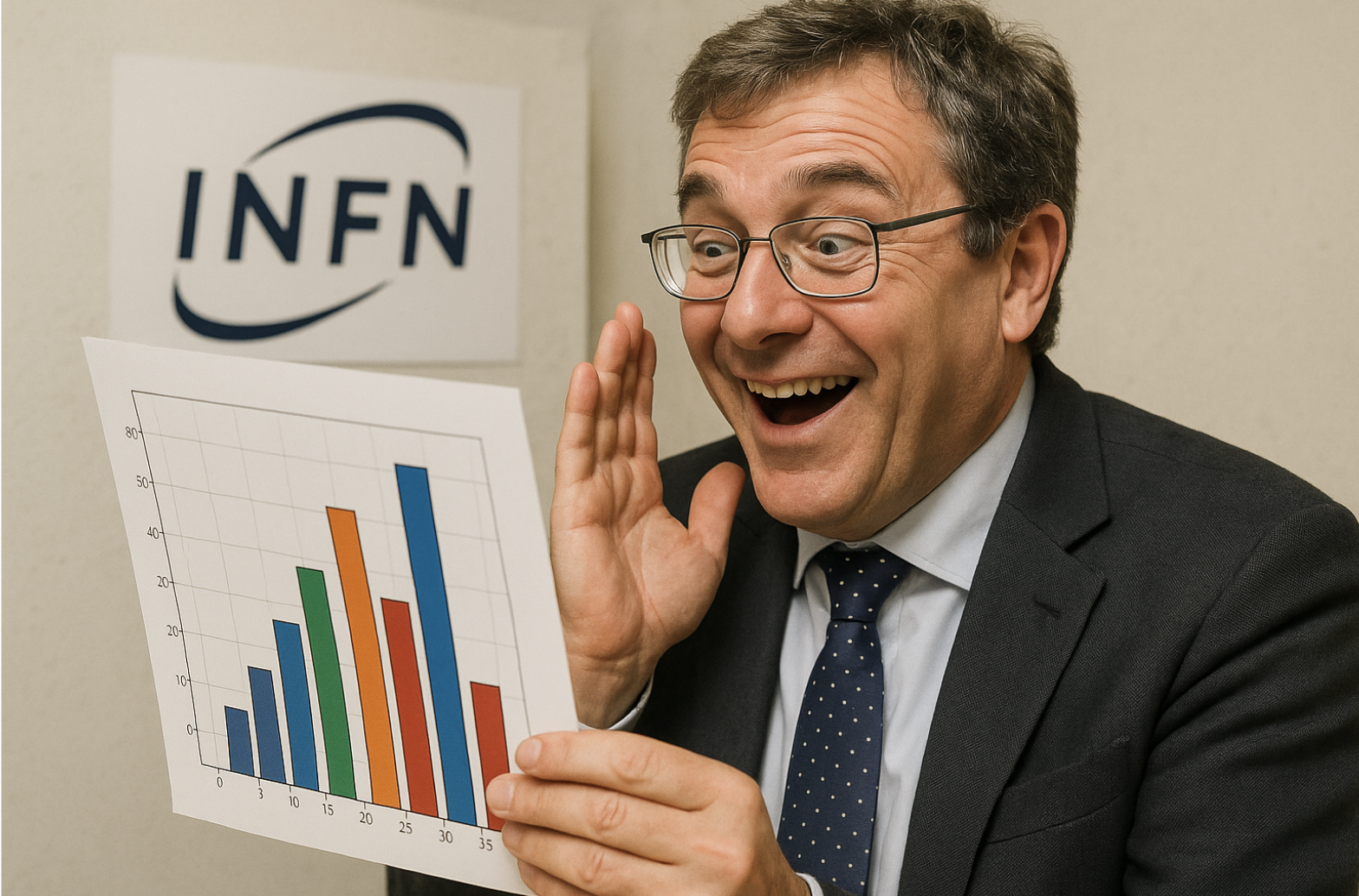 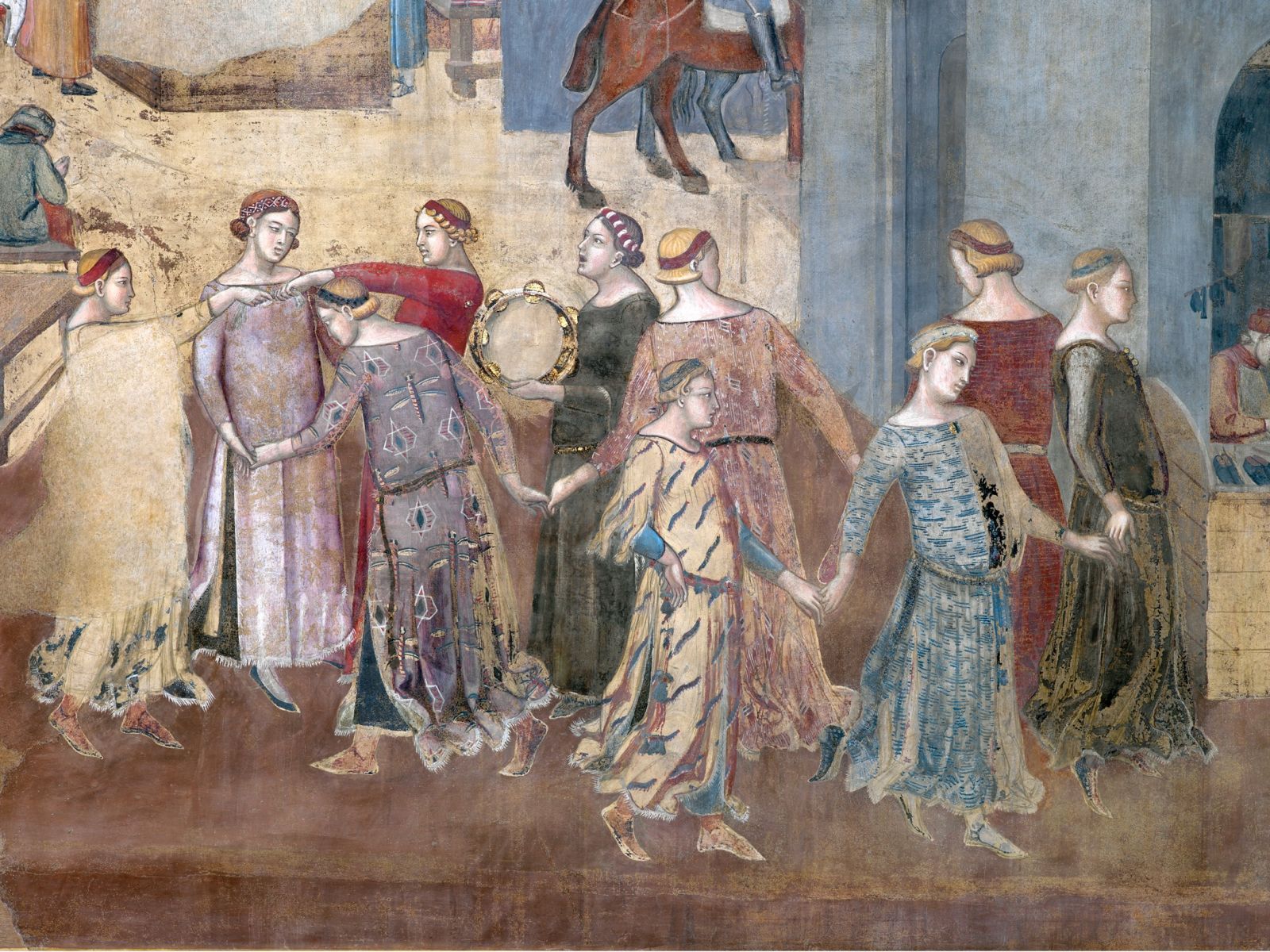 Il buon governo
Tutto molto bello ma…
Abbiamo perso persone 
Sviluppo e infrastruttura
UTD necessita rinforzi
Tutto è da inquadrare nella riorganizzazione dei processi
Raggiungere l’obiettivo richiede
Rafforzamento (richiede tempo)
Organizzazione interna ma anche esterna
Sforzo di prioritizzazione delle richieste
Supporto da parte dei destinatari dei prodotti
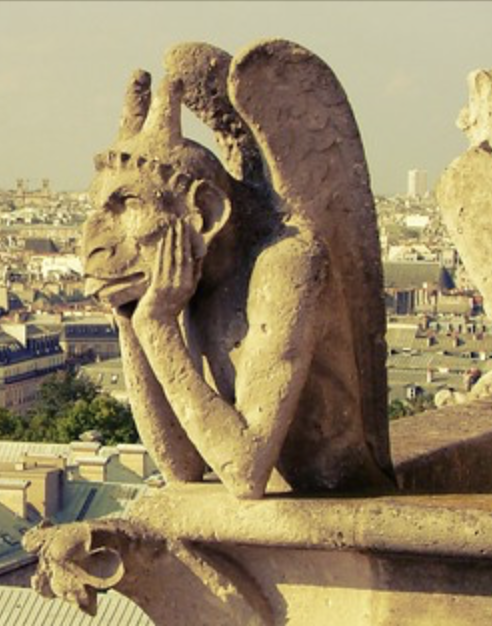 E ora?
Dobbiamo fare delle scelte
Cosa prendiamo e cosa no?
Insieme alle altre direzioni
Elaborare un piano di lavoro
Con Cineca
Lavorare sull’integrazione
Pensare al dopo
Adattare la architettura?
Alcune considerazioni per il futuro
Siamo ancora in sofferenza con il personale
Reclutamento tecnologi problematico
Incrementare CTER nei prossimi due anni per sviluppo?
Competenze sulle quali investire
Ingegneria di processo e IA
Ruolo nei processi di analisi e sviluppo
Collaborazione in ambito CCR per IA
Studio use case
Governare le interazioni fra:
Sistemi e processi
IA
Normativa
Dalla plenaria di dicembre
Necessità di più momenti di comunicazione
Plenarie più frequenti
Riprendiamo una volta al mese
Fatto!
Minute regolari
Sta funzionando?
Preparazione calendario per il resto dell’anno
Feedback?
Punto su discussione di dicembre
Governance degli applicativi
Considerazioni sull’impegno del personale
Progetti di grande rilievo
Attività ordinaria già programmata
Supporto amministrativo o di processo
Richiesto alla DSI
Questioni riguardanti il personale
Come attrarre e mantenere persone
Miglior coordinamento nella pianificazione
Nuove attività
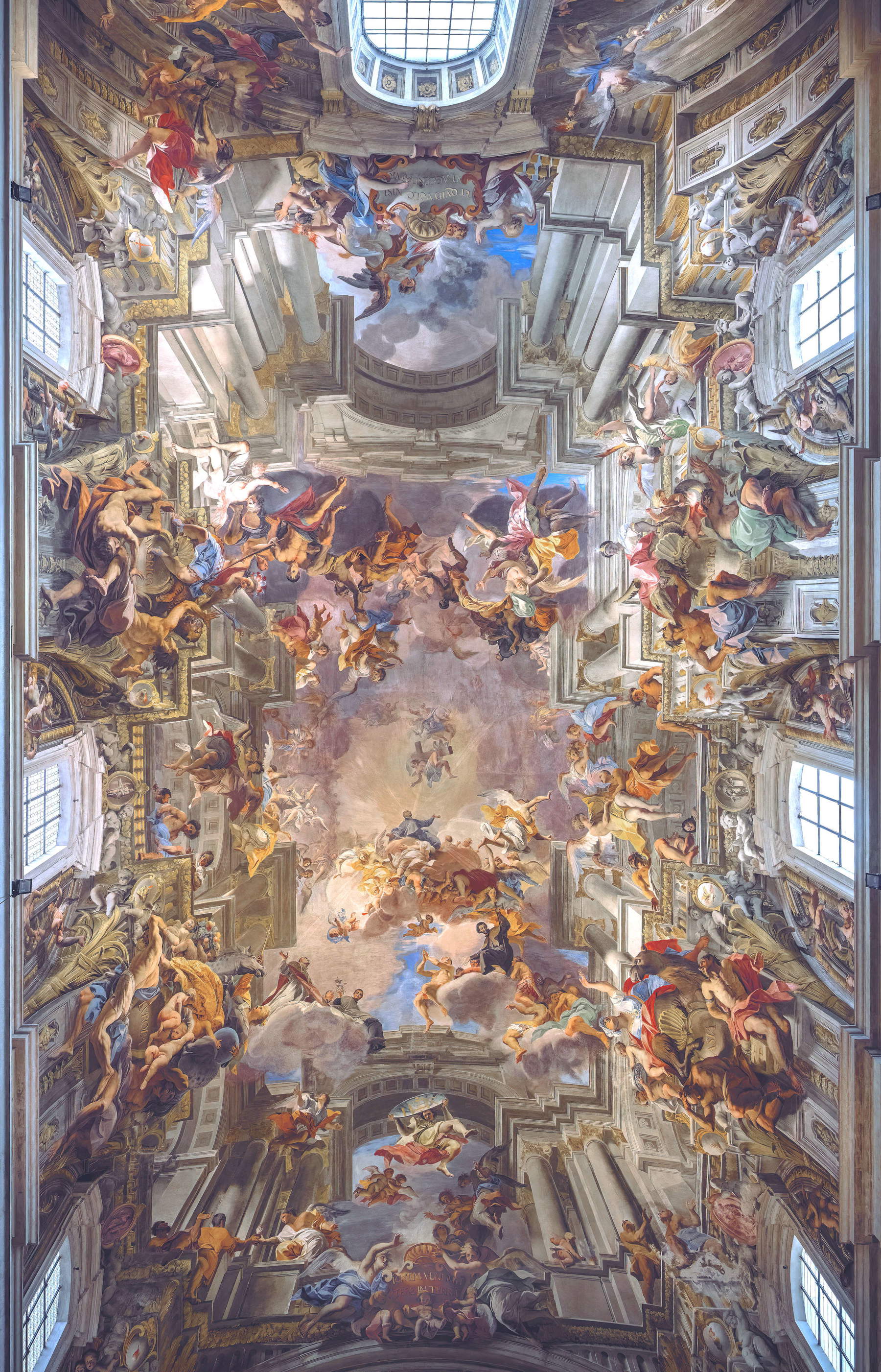 Struttura della plenaria
Quasi la struttura di dicembre
Prima mattina con interventi
Poi solo discussione
Argomenti
Documentazione API e interoperabilità
Organizzazione e pianificazione dei progetti DSI
Architettura del sistema: verso il future
Argomenti trattati lo scorso anno: aggiornamenti
Discussione o spazio dedicati ad altri contributi